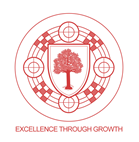 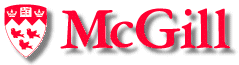 Edith Strauss Rehabilitation Research Project
Sara Ahmed, PhD
 on behalf of the Edith Strauss Committee
School of Physical and Occupational Therapy
McGill University
EDITH STRAUSS COMMITTEE: Our motivated clinical and research team
Fund Oversight:  Annette Majnemer
Committee Chair:  Sara Ahmed 
Full-time Project Directors:  Anita Menon /  Diana Zidarov
Part-time Research Assistant: Catherine Chan  
Committee Members:  Andre Bussieres,,  Tania Janaudis-Ferreira ,  Nancy Mayo, Martha Visintin(JRH rep),  Laurie Snider,  Keiko Shikako-Thomas, Aliki Thomas, Diana Valentini (MUHC rep)
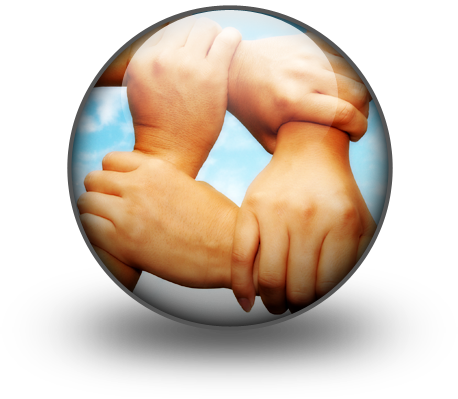 Overall Objective
To enhance academic and clinical partnerships in order to close the gap between research knowledge and its implementation into clinical practice
....the essence of KNOWLEDGE TRANSLATION
KNOWLEDGE TRANSLATION
Methods for closing the gaps from knowledge to practice
Capacity building
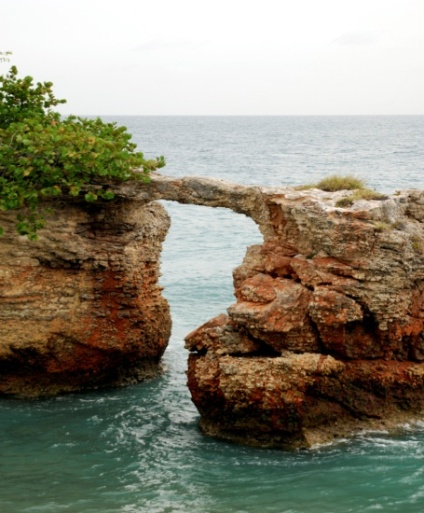 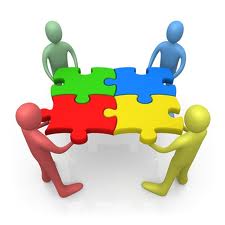 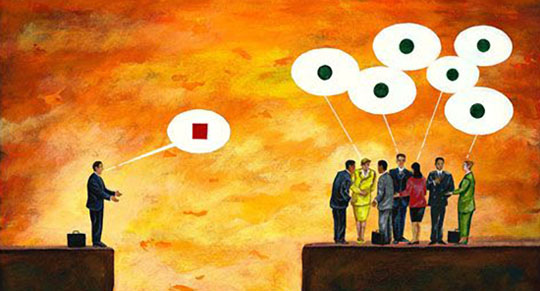 [Speaker Notes: Capacity building- how ot suatin and keep things going]
LOGIC MODEL
INPUTS
OUTPUTS
GOALS
OUTCOMES
Address knowledge needs of research user
ES Directors
Workshops
Needs Material Tool
Outreach visits
Needs analysis
Workshops
No. of people reached
No. of Grants 
    submitted & funded
Persons funded (Clinicians, students…)
Move research evidence into clinical practice
ES Directors
ES Funds
KT expertise
Support for development projects
Providing grants
No. of spaces filled and courses  with content
Make linkages with academic training/teaching
ES Directors
SPOT & University Infrastructure
KT graduate course
No. of KT related publications, 
  research projects
No. of invited presentations
Further establish Growth KT expertise
ES Directors
Clinical, government, community Partners
Publications
External funding
Priority Goal #2: Move research evidence into clinical practice by providing Edith Strauss funding to teams of therapists, managers, researchers, and graduate students
[Speaker Notes: 46 funded; 27 successfully completed
More applications are received at every call but we are restrictive in those who are funded due to limited budget

Interest is growing; range in topics is expanding; we are extending our reach; repeat interest from clinicians funded;]
Priority Goal #2: Move research evidence into clinical practice by providing Edith Strauss funding to teams of therapists, managers, researchers, and graduate students
[Speaker Notes: 46 funded; 27 successfully completed
More applications are received at every call but we are restrictive in those who are funded due to limited budget

Interest is growing; range in topics is expanding; we are extending our reach; repeat interest from clinicians funded;]
Priority Goal #2: Move research evidence into clinical practice by providing Edith Strauss funding to teams of therapists, managers, researchers, and graduate students
[Speaker Notes: Interest is growing; range in topics is expanding; we are extending our reach; repeat interest from clinicians funded; 

NEW SITES:
MacKay-MAB
Institut de Readaptation Gingras-Lindsay de Montreal;
McGill Pain Clinics
McGill University Health Center (MUHC)
Cree Health Board]
Priority Goal #2: Move research evidence into clinical practice by providing Edith Strauss funding to teams of therapists, managers, researchers, and graduate students
40% of attendees are front-line therapists and/or clinical managers
25% are SPOT faculty 
25% are graduate/professional students 
10% are other faculty
[Speaker Notes: Add picture graph]
Priority Goal #2: Move research evidence into clinical practice by providing Edith Strauss funding to teams of therapists, managers, researchers, and graduate students
Expand our outreach methods
Knowledge broker to primary McGill sites
Website has basic information about the Edith Strauss program
Knowledge broker beyond major sites
Website to be a portal to other credible sites for knowledge
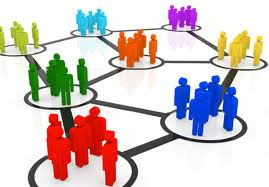 Current
Future
[Speaker Notes: One slide, if we would be funded for 5 years, we would be able to : 
Continue …
Expend … 

Increased funding, we would be able to explore new avenues, which would include this with this impacts. Following the trajectory of the projects and see the benefits of the next phase. Expend the outreach nationally and internationally. Leadership by starting it. School supports these types]
Evaluate to demonstrate benefits
Description of trends
Type of projects
Outputs
Benefits (subjective)
Follow the trajectory of each project
Other funding
Expanded project
Clinical impact
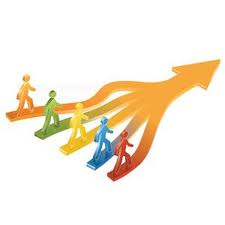 Current
Future
Lessons learned
Capacity building
KT expertise
Scope of practice/ curriculum
Ongoing funding
Offer support to researchers/trainees, clinicians, and decision makers in KT research.
Resources/ Knowledge brokers
Partnership building
Early outreach is critical to develop relevant KT research question.
Impact evaluation 
Variability across projects
[Speaker Notes: Can see through the gran process]
Thank you